ATIVIDADES COM FOCO NO ACOMPANHAMENTO DAS APRENDIZAGENS
Atividade de Ciências – 6º Ano
Forma, estrutura e movimentos da Terra

HABILIDADE:

(EF06CI13) Selecionar argumentos e evidências que demonstrem a esfericidade da Terra.
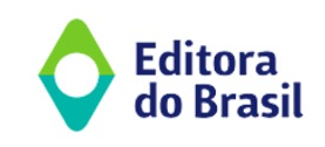 Atividade de Ciências – 6º Ano
a) A presença de montanhas e vales. 
b) O movimento aparente das estrelas no céu noturno. 
c) A existência de placas tectônicas. 
d) As diferentes estações do ano.
a) Os navios desaparecem gradualmente à medida que se aproximam do horizonte. 
b) Os navios parecem ficar cada vez menores à medida que se afastam.
c) Os navios não podem viajar para além de um certo ponto no oceano. 
d) Os navios parecem flutuar acima do horizonte.
a) A formação de uma sombra na Lua durante a fase de eclipse. 
b) A alteração da cor da Lua durante o eclipse. 
c) A rotação da Lua em torno da Terra durante o eclipse. 
d) O movimento aparente do Sol em relação à Terra durante o eclipse.
a) A curvatura do horizonte é mais pronunciada em áreas montanhosas. 
b) A curvatura do horizonte é uma ilusão de ótica. 
c) A curvatura do horizonte é mais acentuada em regiões costeiras. 
d) A curvatura do horizonte pode ser facilmente explicada por fenômenos atmosféricos.
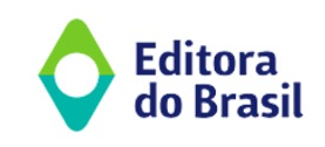 Atividade de Ciências – 6º Ano
a) A aparência de uma linha reta ao longo do Equador.
b) A presença de montanhas e vales em continentes. 
c) A forma circular dos oceanos e mares. 
d) A rotação da Terra em torno do seu próprio eixo.
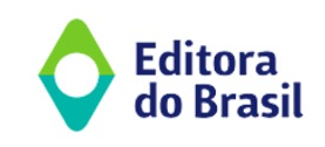